TUẦN LỄ TƯ VẤN PHÁP LUẬT MIỄN PHÍ
 DÀNH CHO NGƯỜI NƯỚC NGOÀI

                          【Thời gian】 26/2/2024 (thứ hai)～2/3(thứ bảy）
Đơn đăng ký
【Địa điểm】 Trung tâm tư vấn về cuộc sống cho 
                         người nước ngoài tỉnh Kochi (Kocoforre)
Gửi qua mail, fax, hoặc qua đường bưu điện đến trước ngày 22/2 ( thứ năm)
【Địa chỉ】　 こうちけん   がいこくじん   せいかつ  そうだん
　　　　　　　高知県外国人生活相談センター（ココフォーレ）
                     (Trung tâm tư vấn về cuộc sống dành cho người nước ngoài tỉnh Kochi )
【E-mail】　　 consultation@kccfr.jp　　【FAX】　088-821-6441
【Địa chỉ】　　〒780-0870　Kochi, Honmachi 4-1-37 Tầng 1
【Liên hệ】     TEL：088-821-6440
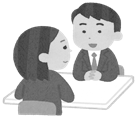 ＊Người Nhật không cần điền phần này
* Tư vấn bằng các ngôn ngữ khác có thể sẽ sử dụng dịch vụ phiên dịch qua điện thoại v.v...
〇 Nhằm phòng chống dịch bệnh covid-19, vui lòng đeo khẩu trang, sát khuẩn tay và, 
đo nhiệt độ cơ thể .
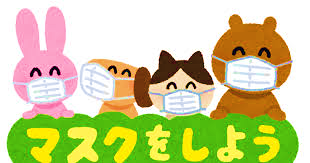 Theo nguyên tắc, sẽ ưu tiên theo thứ tự đến trước. Nếu bạn đã đặt chỗ, chúng tôi sẽ kiểm tra chi tiết nội dung cần tư vấn, và liên hệ với bạn về thời gian và các chi tiết khác sau.
Trung tâm không có bãi đậu xe. Vui lòng sử dụng phương tiện công cộng hoặc bãi đậu xe trả phí gần đó.
・Chúng tôi sẽ quản lý thông tin mà các bạn điền trên mẫu đơn đăng ký một cách hợp lý,  chỉ sử dụng cho buổi tư vấn lần này, và sẽ không cung cấp cho bên thứ 3.